Going The Distance – With An Omnichannel Strategy
Positively impacting sales through an enhanced customer experience, retail advocates, & loyalty
Why Omnichannel is Important
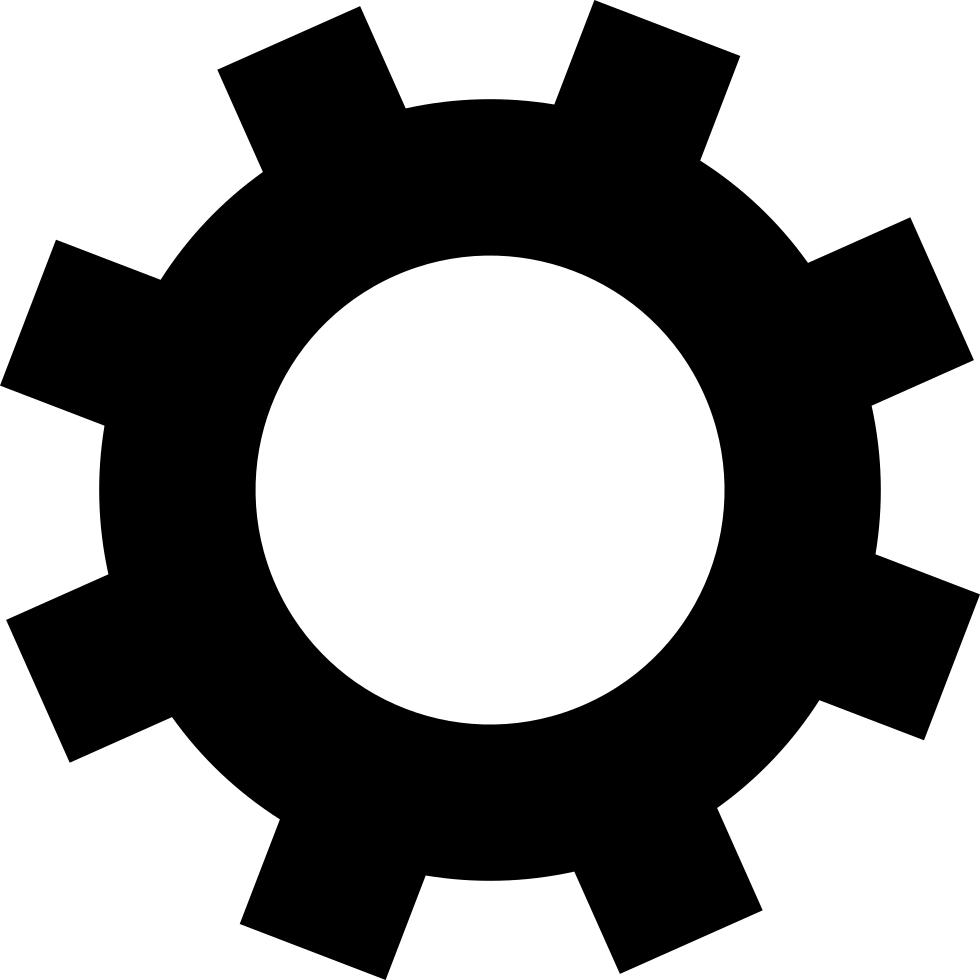 What is Omnichannel?
Having omnichannel in place allows us to reach our players in more places, providing more personalized interactions with the same players across multiple channels, which results in more sales at retail and online
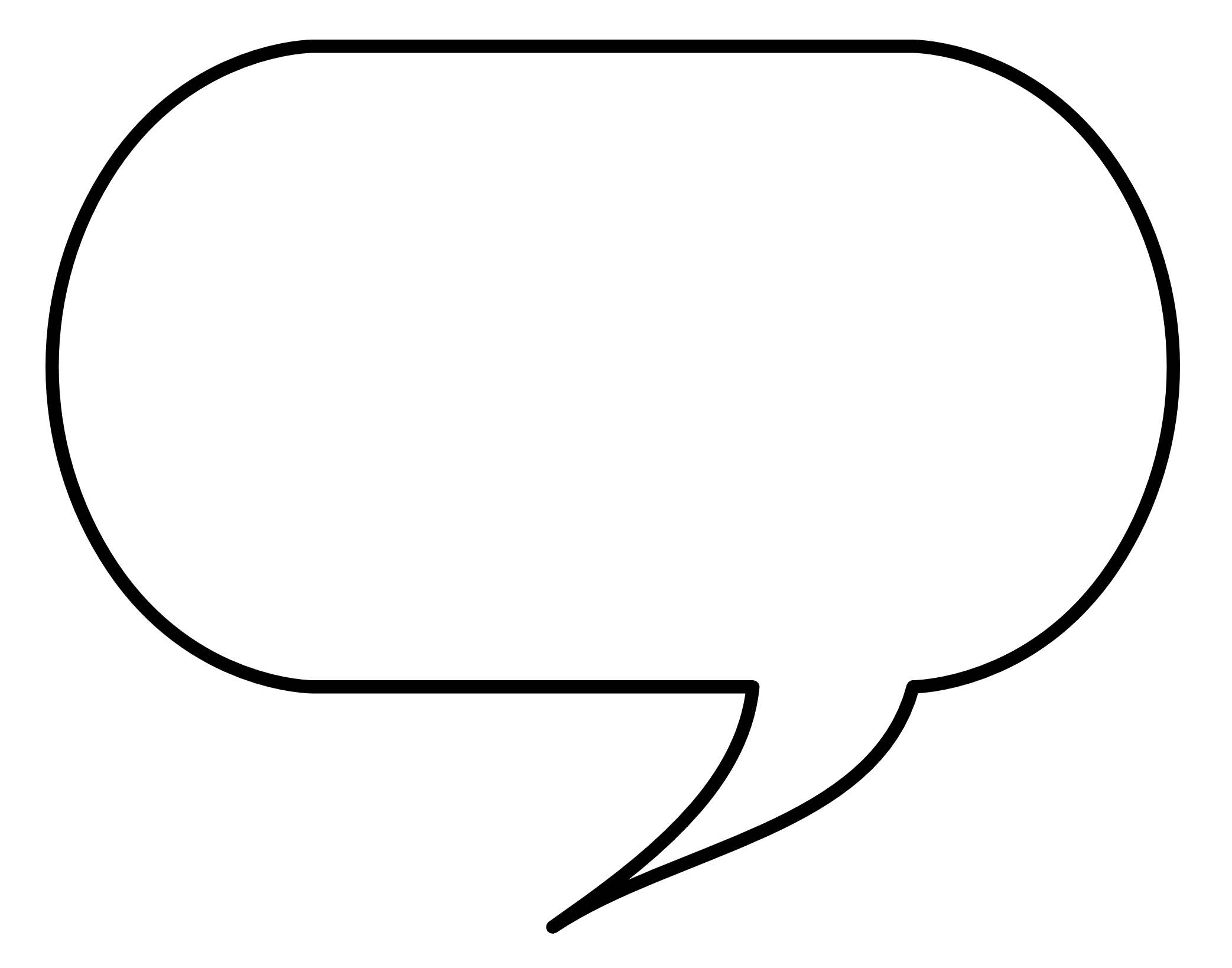 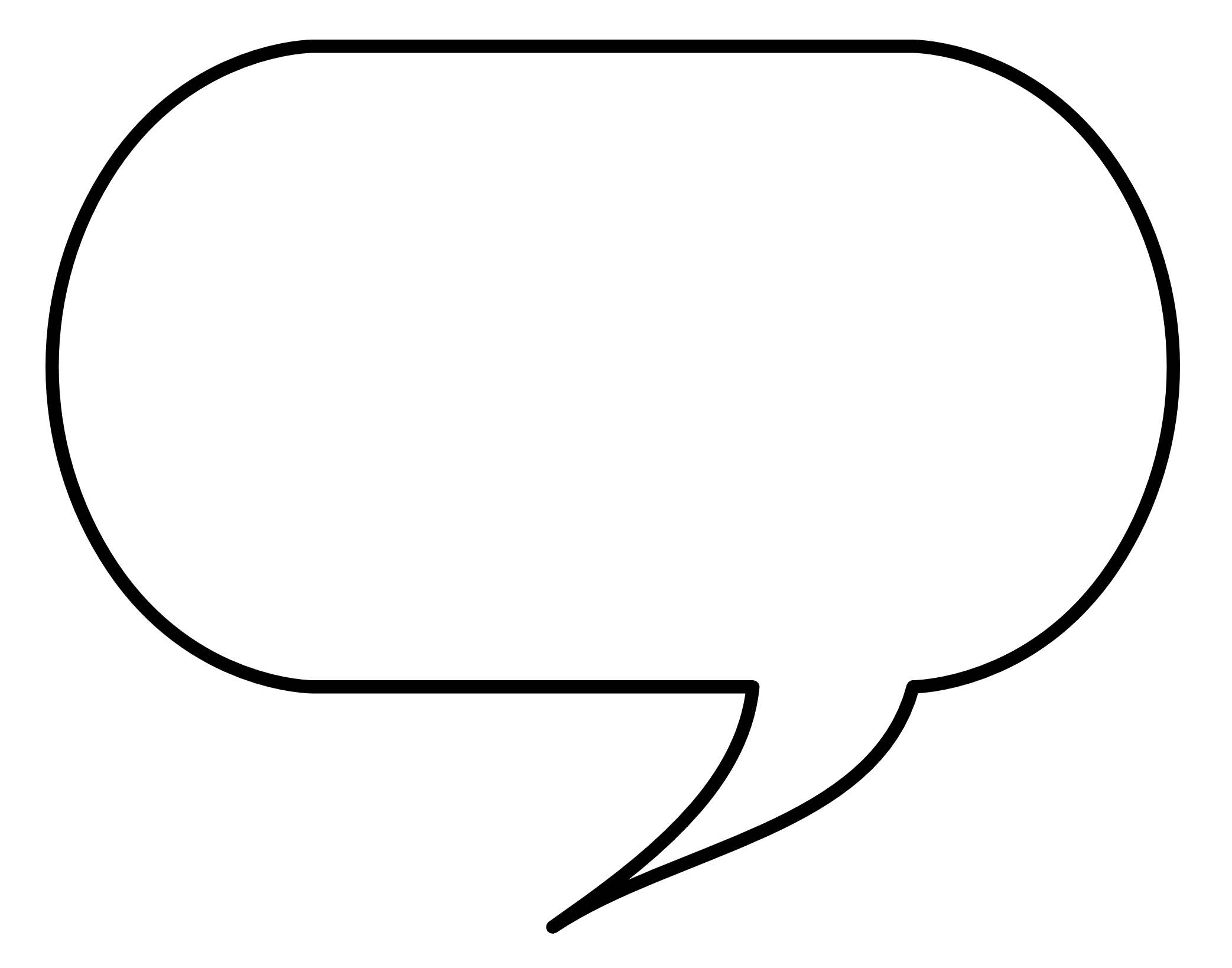 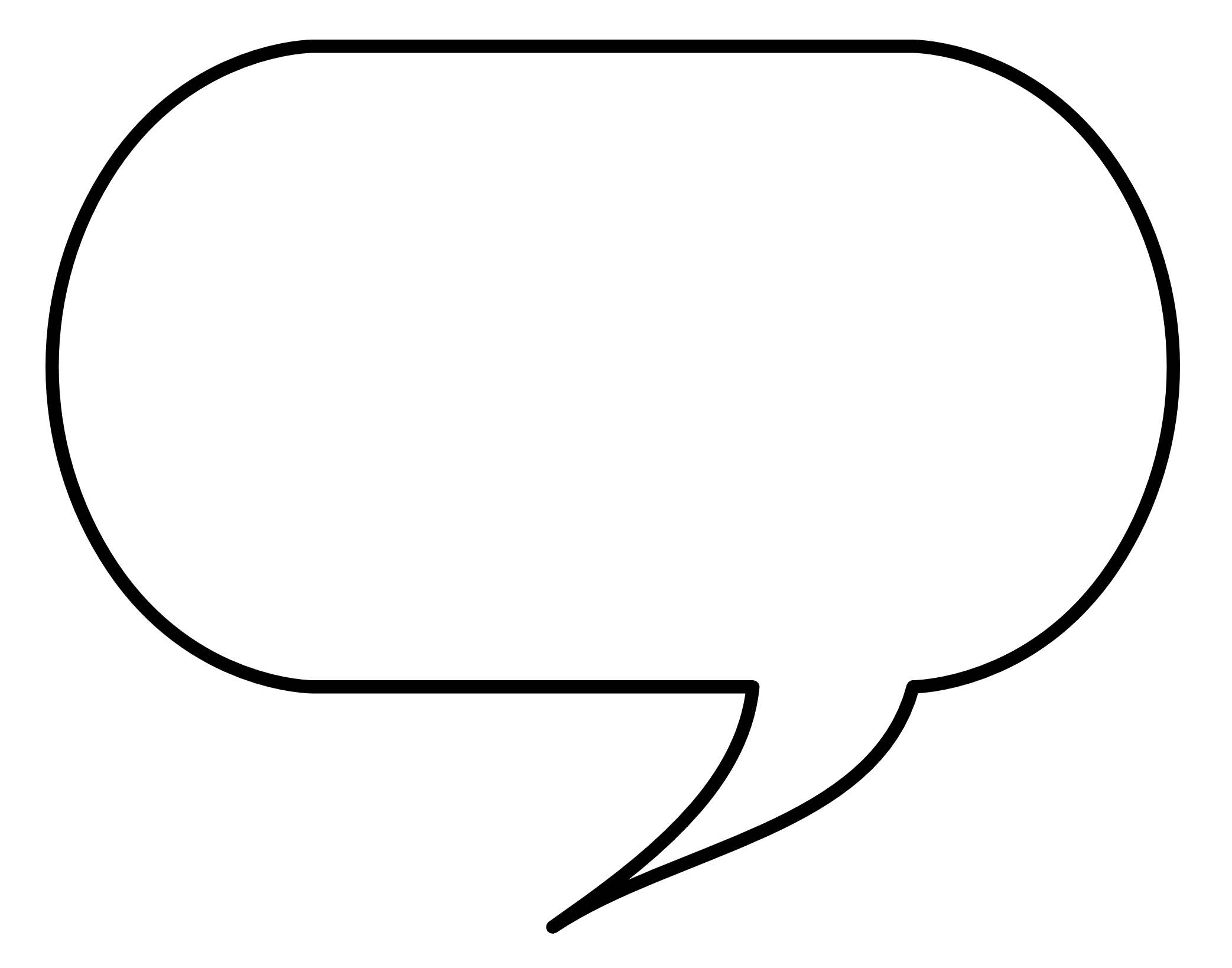 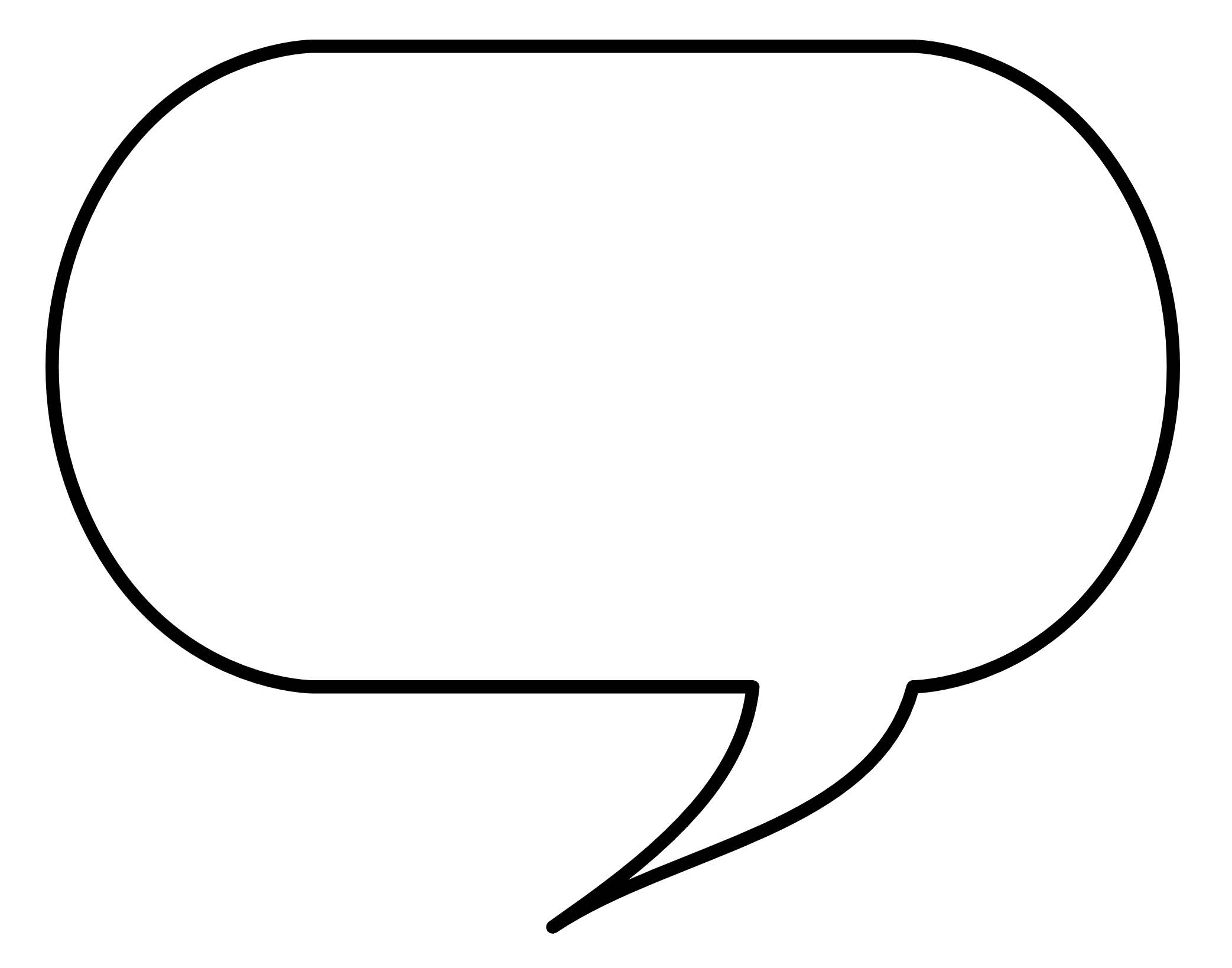 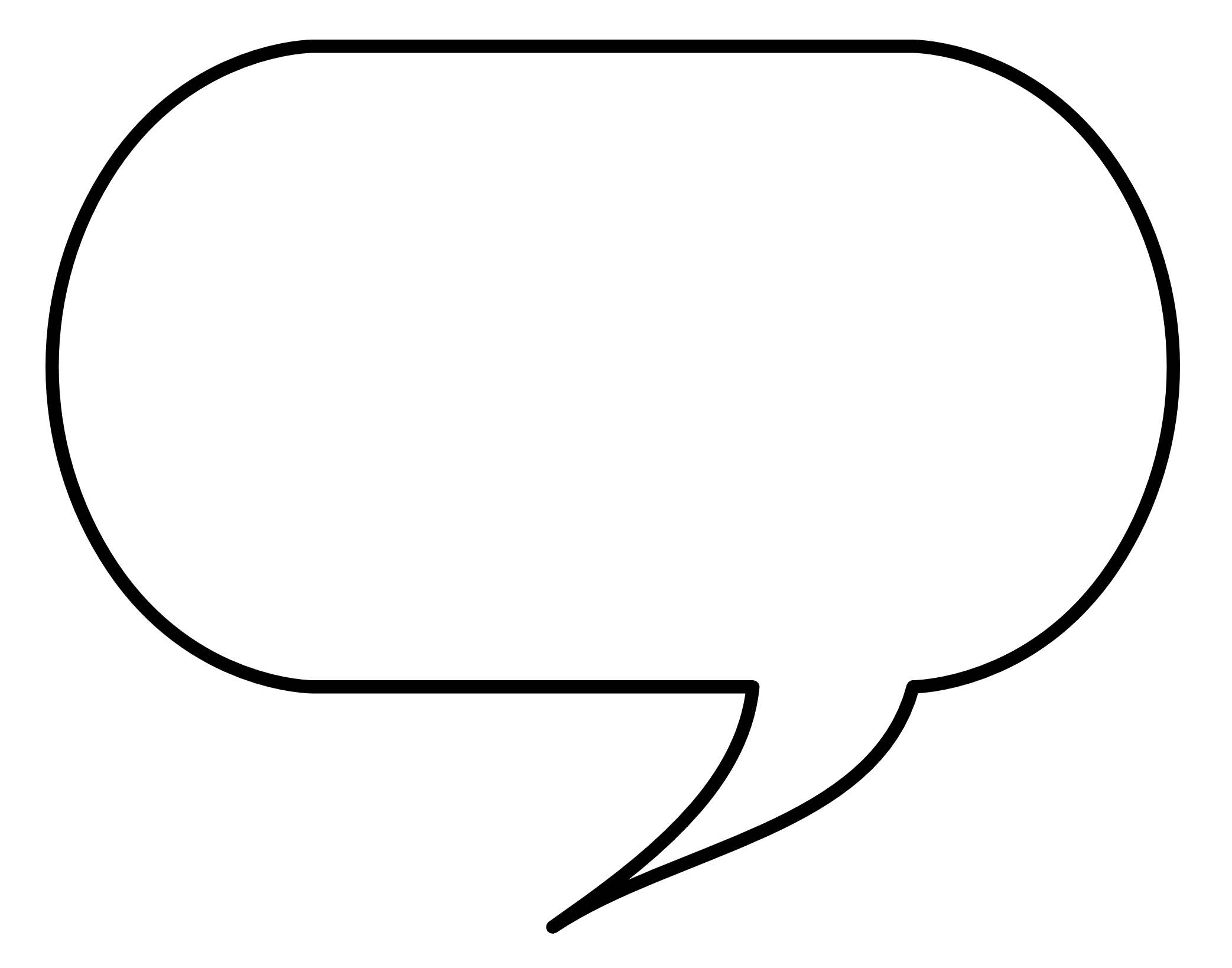 Customer Experiences
Customer Choice
Seamless & Effortless
Across Touchpoints
Personalization
At a High Level –Omnichannel Helps Drive Sales
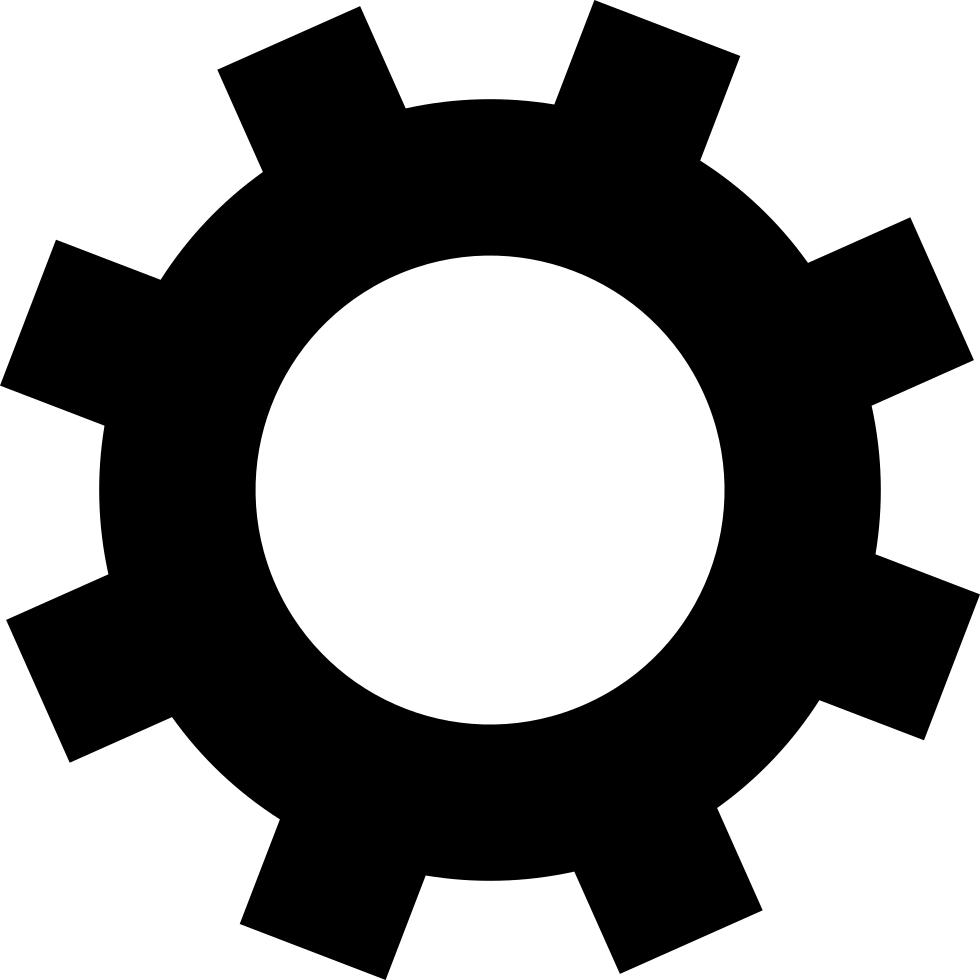 Increased Revenue:
An omnichannel approach encourages players to engage with the Lottery across multiple touchpoints and channels, which can increase revenue. Industry research shows that customers that engage with multiple touchpoints tend to be 30% more valuable and repeat customers on average contribute to 40% of revenue!
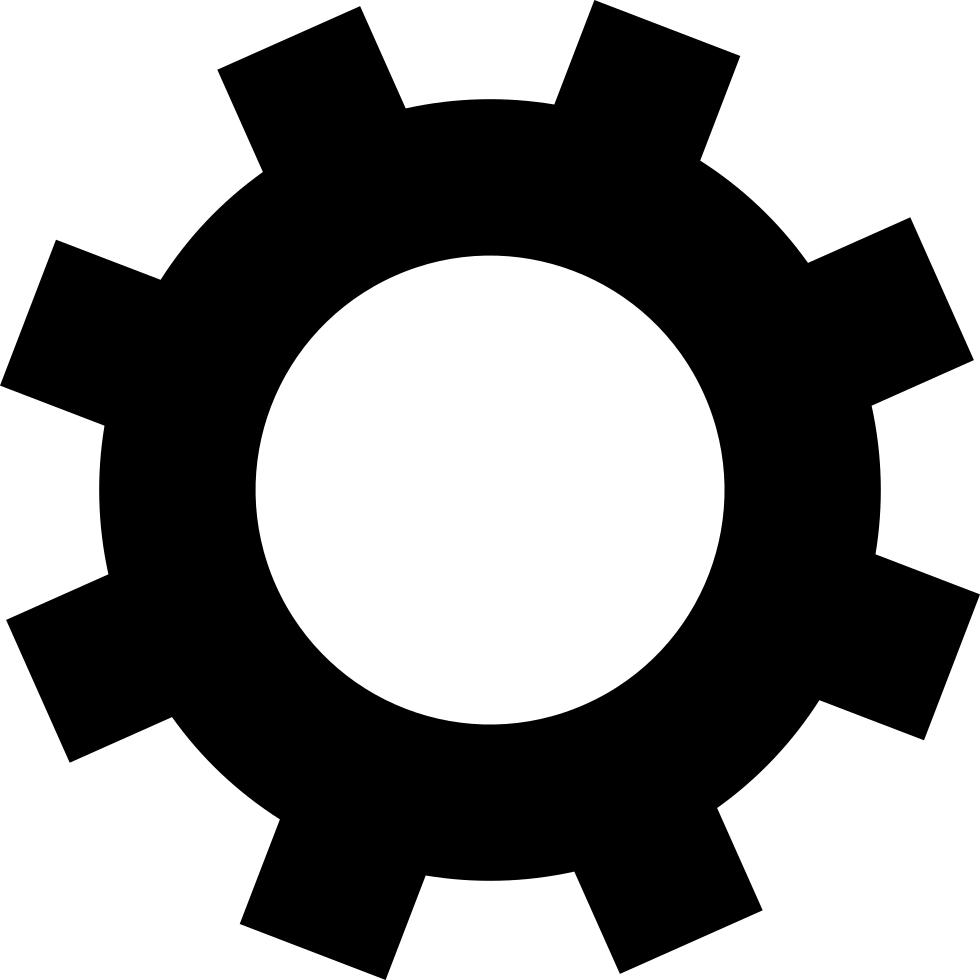 Habit:
From research, we know people don’t play because it is not part of their routine – it’s just not top of mind – consistent positive experiences elevate the need to make purchasing part of a regular routine
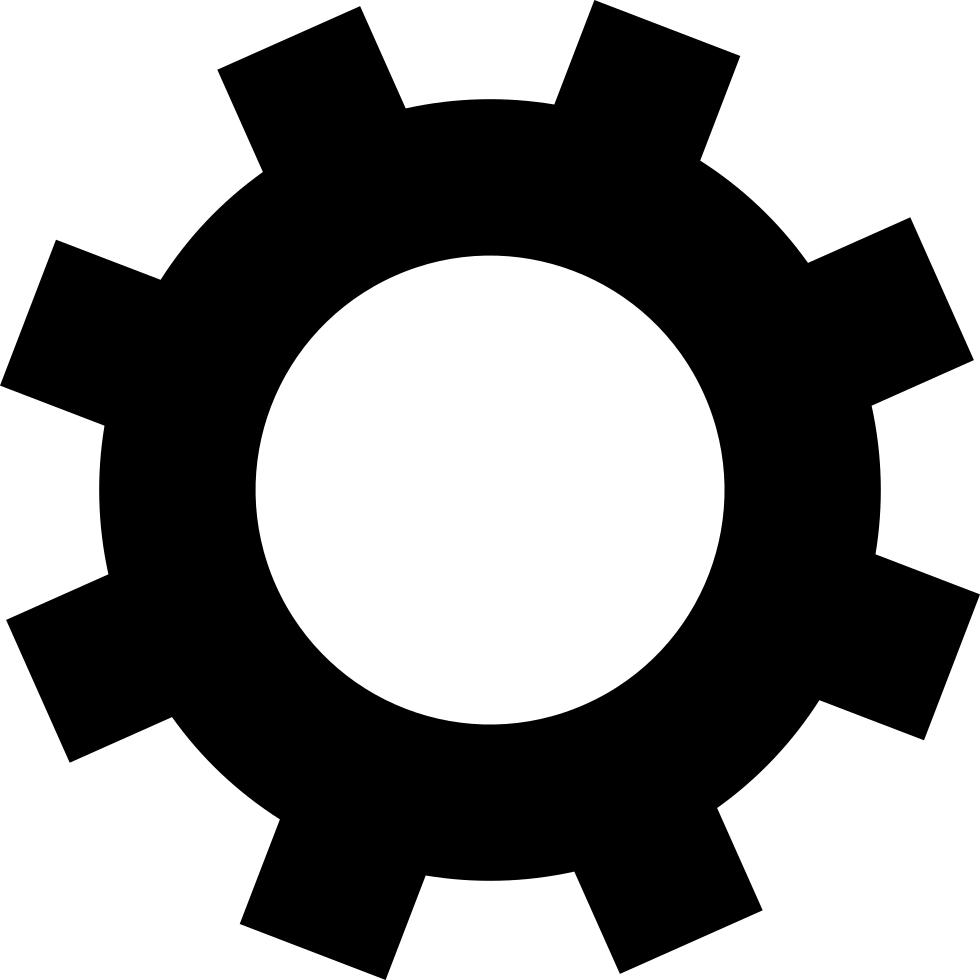 Impulse:
Approximately 50% of retail purchases are impulse driven – a positive customer experience through omnichannel and engagement will create the impulsivity
On a Deeper Level, Omnichannel Helps Drive Sales
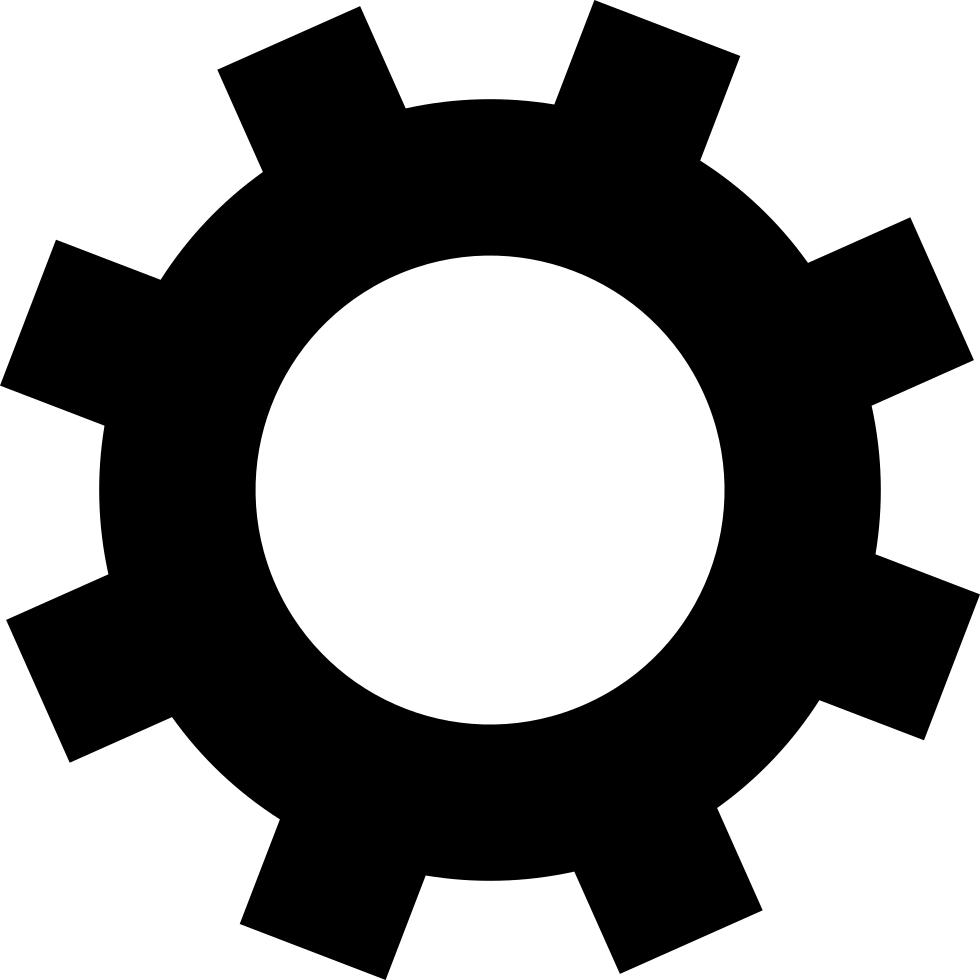 A Better User Experience:
By focusing on the player instead of the platform, the Lottery can drive more sales and better player retention
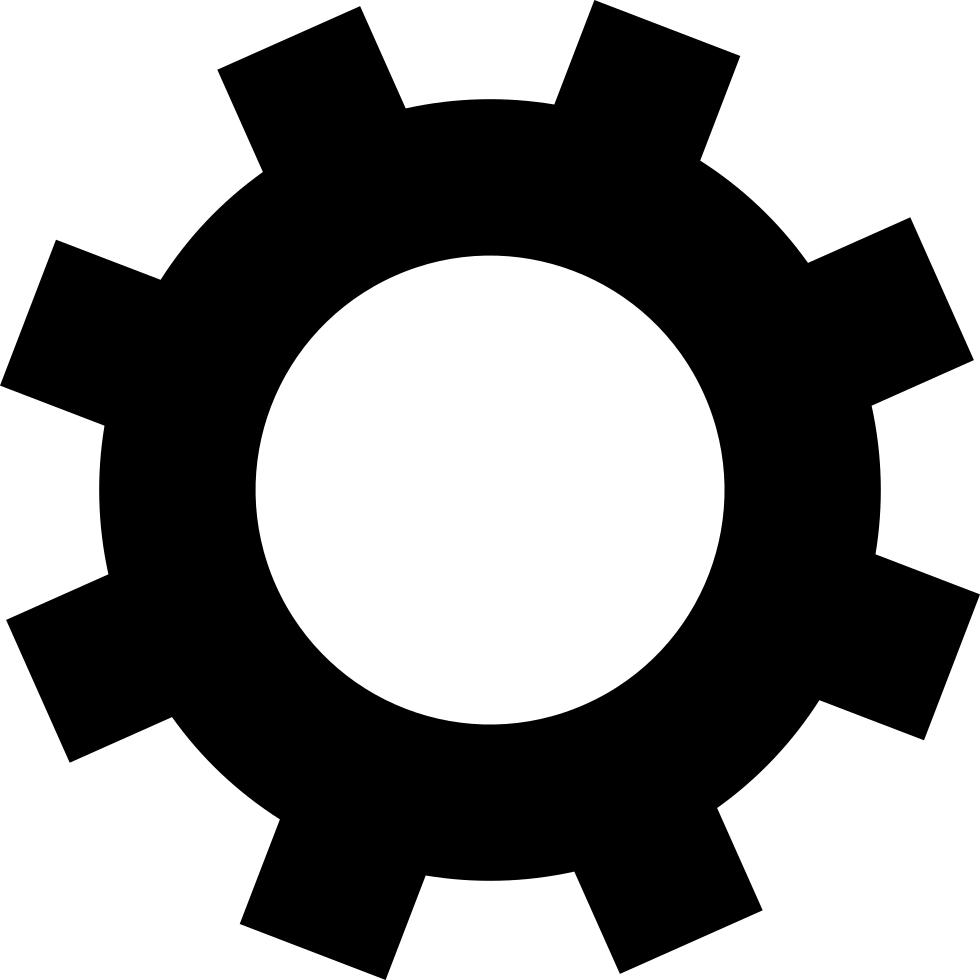 Relevant and Personalized:
Makes the Lottery top of mind to current and potential players through all the available touchpoints, speaking to players and engaging them with content and offers when the timing is right
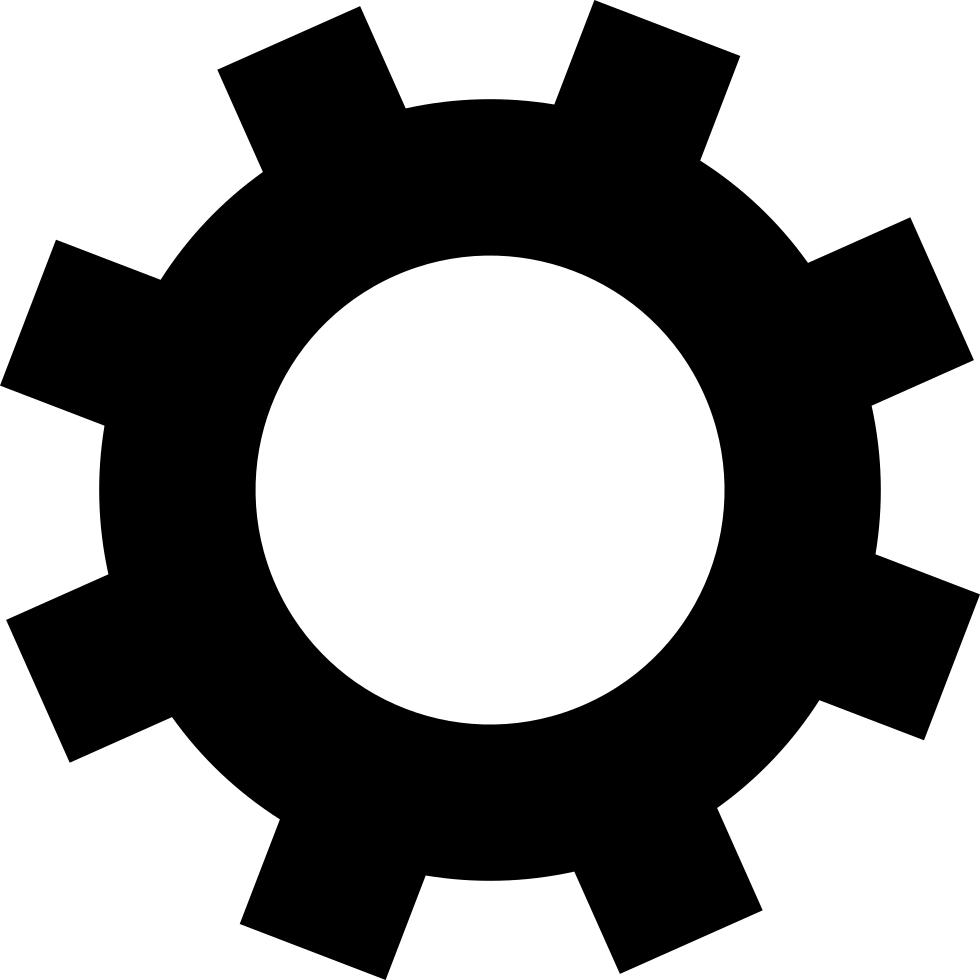 Better Player Data:
By tracking engagements across channels, the Lottery will get a deeper understanding of the player journey, when and where players prefer to engage, and which campaigns have created the most value. This data can be put back into our strategy to acquire and retain valuable players
[Speaker Notes: (excluding those not morally opposed or don’t have the means to play)]
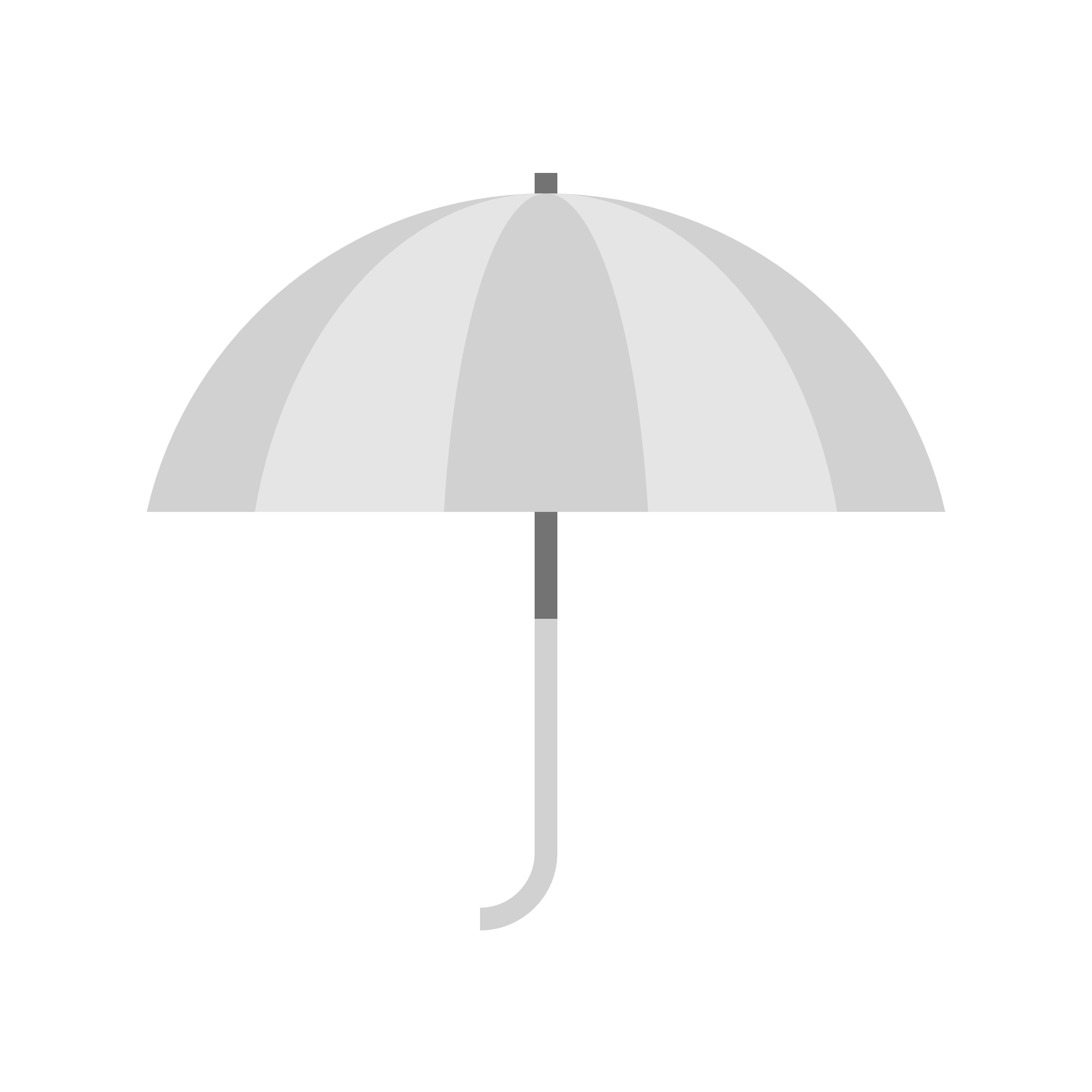 Drivers of Enhanced Customer Experience
How does a focus on Customer Experience help SRs meet attainment goals?
Retailer Advocates
Playership
Loyalty Program RFP
Crossover Promotion Strategy
Affiliate Program
Customer Service RFP
Mobile App
How customer acquisition impacts customer experience
https://www.apptentive.com/blog/2019/11/21/learn-how-customer-experience-increases-customer-loyalty-drives-acquisition-and-informs-product-decisions/
Areas of Discussion
Omnichannel intro – why does rob keep talking about it, what does it mean and how will it help me sell more lottery products?
When get to loyalty, do something interactive to highlight impact of loyalty